RTF Policy Advisory Committee 
Background
September 18, 2014

Jim West  ::  Co-Chair, RTF Policy Advisory Committee
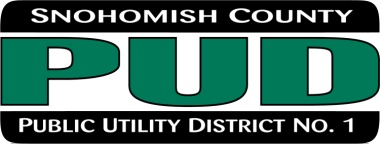 NEET Recommendation Action 1
Creation of a Regional Technical Forum (RTF) advisory committee was a result of one of 10 action items from the NEET Process in 2009.
Specifically, the action was to  "Prepare an independent evaluation of the RTF to determine how it can best meet the region's needs in data collection, analysis, evaluation and dissemination of findings."
2
NEET 2009 Recommendation led to
Independent evaluation of the RTF
Governance, staffing, charter, current activities…
Regional feedback
RTF Review Committee
Navigant/EMI Report
RTF Portfolio Advisory Committee recommendation to Council
3
RTF PAC Was Chartered April 2011
Objectives and Scope of Activity:  The RTF Policy Advisory Committee will provide policy recommendations to the Council on how best to meet the mutual needs of the RTF’s stakeholders, while ensuring that the RTF maintains its role as the pre-eminent independent technical body on energy efficiency in the region (i.e., maintain its independence and credibility) by:
4
RTF PAC Charter
Engaging stakeholders to identify regional priorities to recommend to the Council and foster the appropriate use and acceptance of data and outputs from the RTF;
Securing the resources necessary to perform the technical work required by the region;
Reviewing the progress of the RTF toward fulfilling those priorities recommended by stakeholders and the RTF Advisory Committee that have been established by the Council; and
Providing consensus recommendations to the Council on policy-related matters on how best to meet the mutual needs of the RTF’s stakeholders.
5
RTF PAC Charter
Specifically the tasks of the RTF Policy Advisory Committee include providing comments and advice to the Council in the following areas:
The organization and operating procedures of the RTF;
RTF work plan priorities and the policy implications of RTF technical recommendations and their implementation;
The funding structure for the RTF, and long-term (5-year) funding commitments from the funding utilities and agencies; and
RTF progress in accomplishing its objectives and completing its work plan consistent with the work plan priorities.
6